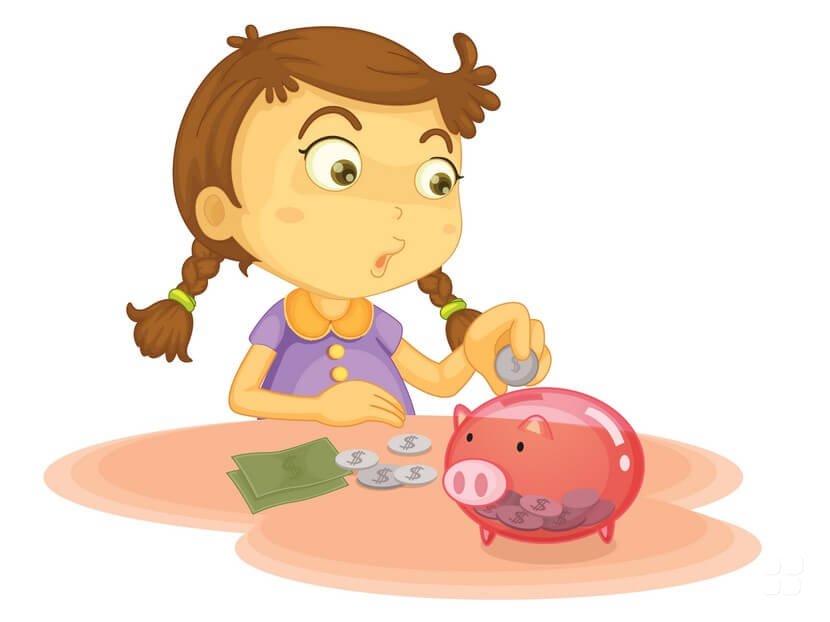 «Формирование финансовой грамотности у детей дошкольного возраста»
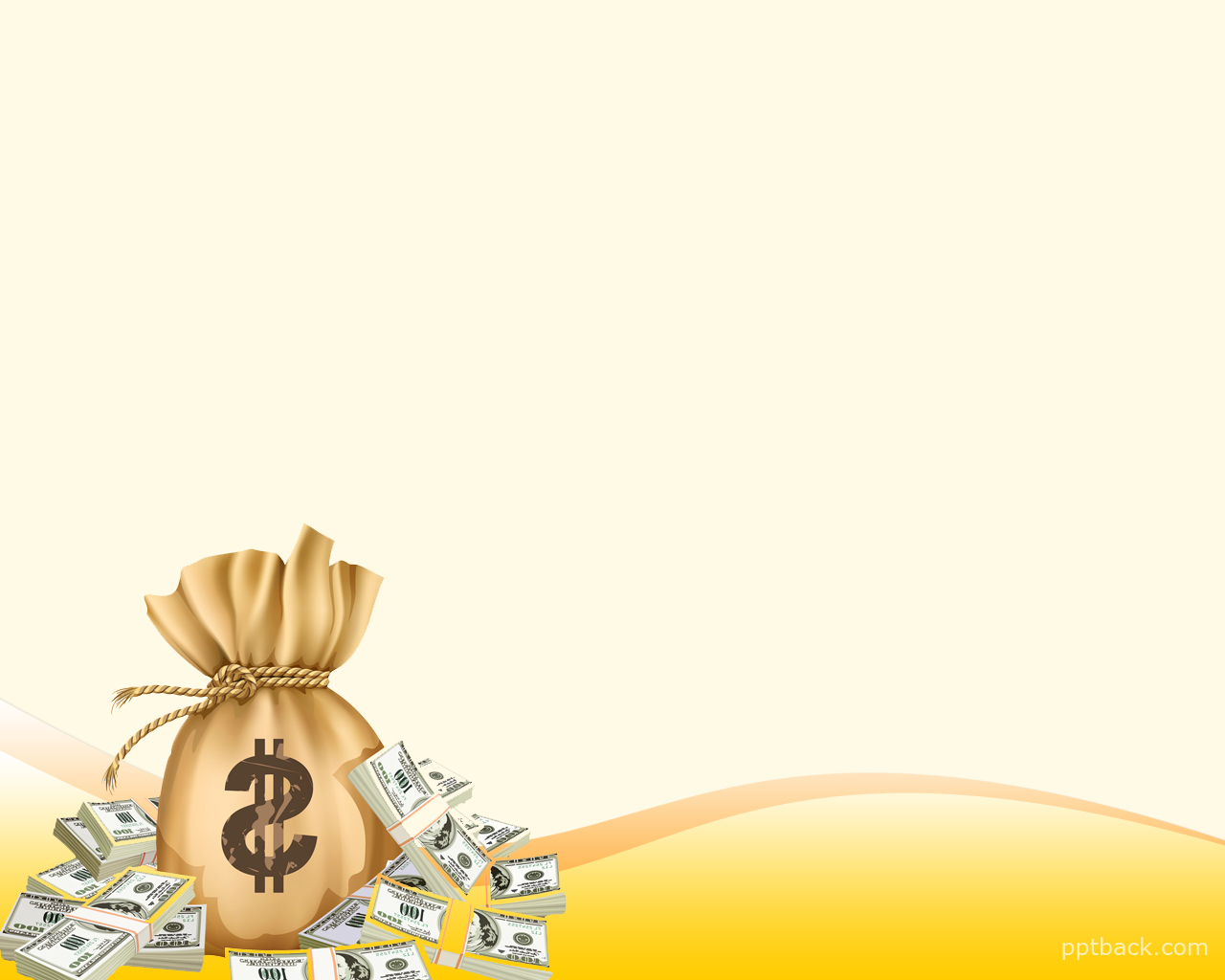 Понятие «финансовая грамотность»
Финансовая грамотность – понятие, выходящее за пределы политических, географических и социально-экономических границ. 
Финансовая грамотность – это психологическое качество человека, показывающее степень его осведомленности в финансовых вопросах, умение зарабатывать и управлять деньгами. 
К сожалению, финансовой грамотности почти не обучают в детских садах. А грамотное отношение к собственным деньгам и опыт пользования финансовыми продуктами в раннем возрасте открывает хорошие возможности и способствует финансовому благополучию детей, когда они вырастают. Еще одним важный урок о деньгах, который стоит получить в дошкольном возрасте – это умение различать эмоциональные и товарно-денежные отношения.
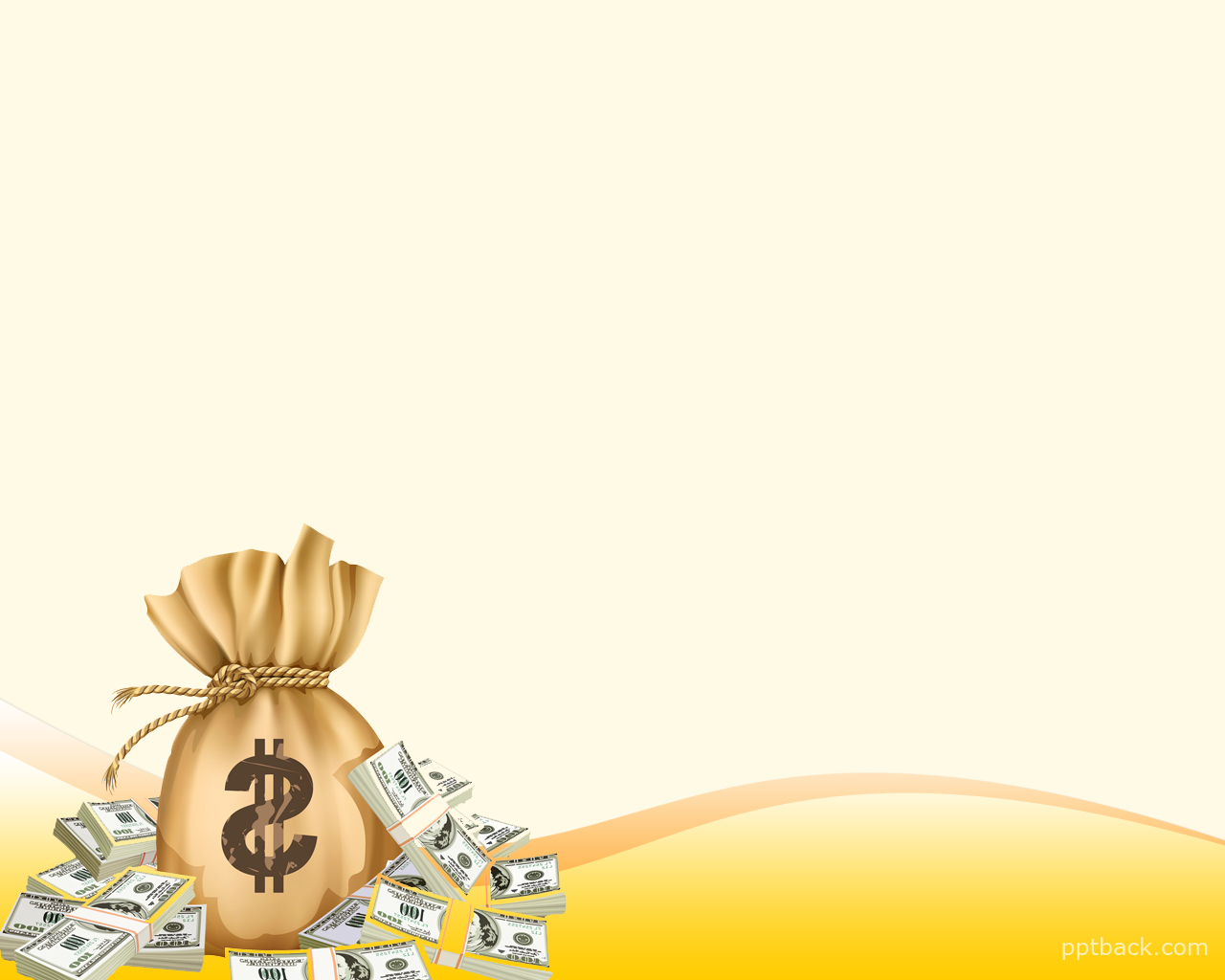 Что означает для ребенка быть финансово грамотным?

У финансовой грамотности есть несколько компонентов. Они включают в себя концепцию создания накоплений, постановки целей, а также концепцию, как заставлять деньги работать на себя. Финансовая грамотность помогает знать, что мгновенное удовлетворение от быстрой покупки — ничто, по сравнению с эмоциями от выполнения крупной цели.
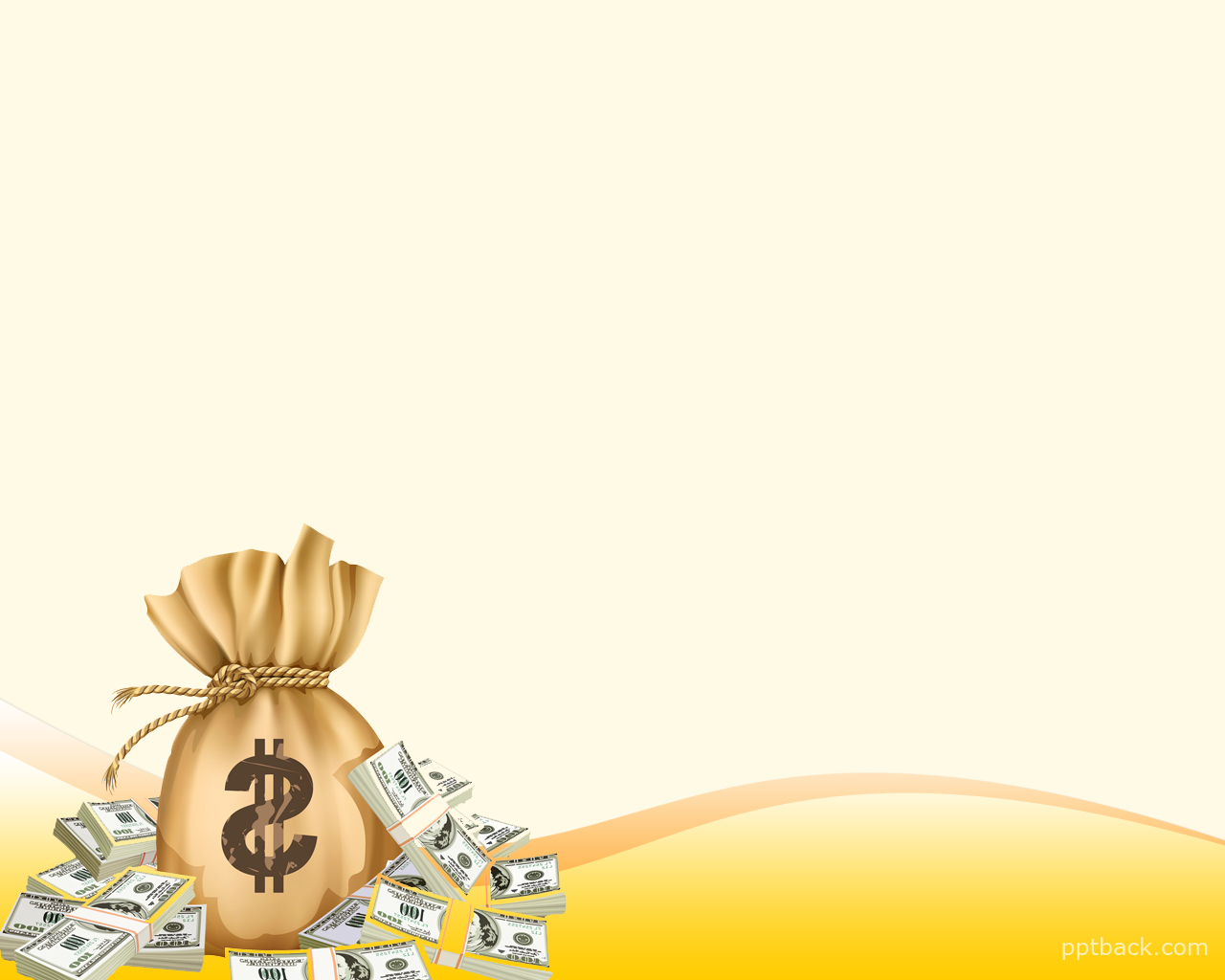 Учить ребенка быть финансово грамотным, это значит учить его:

Как экономить деньги.
Насколько важно ставить финансовые цели, как долгосрочные, так и краткосрочные.
Как создать бюджет и распределять свои деньги, чтобы хватало на все необходимые нужды.
О том, что он единственный в мире человек, который может принимать решения о своих деньгах.
Как принять решение — потратить деньги сейчас или сохранить их для последующих нужд и покупок.
Как работают банки.
Как зарабатывать деньги и достигать своих финансовых целей.
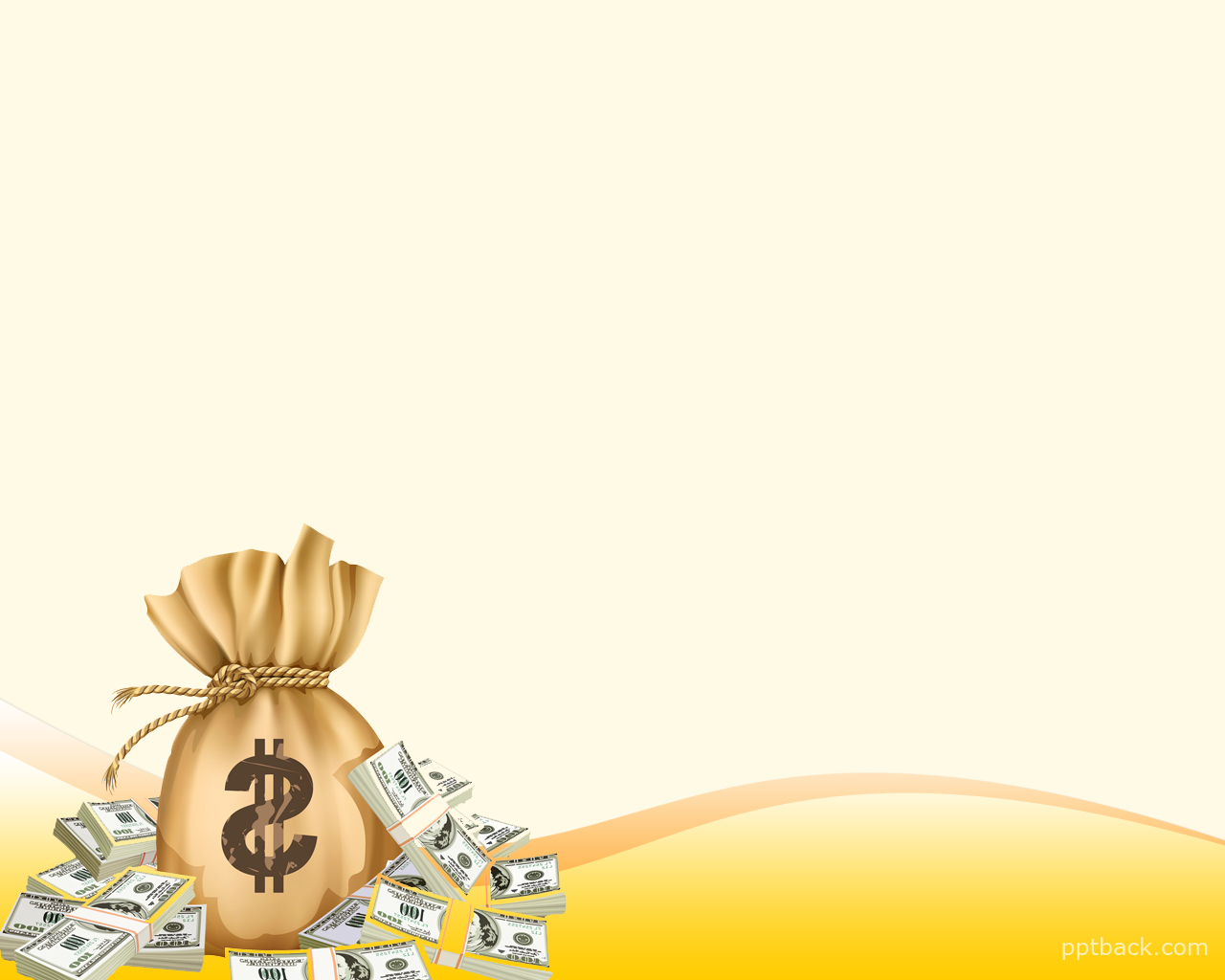 Почему так важно учить ребенка финансовой грамотности?

Есть несколько причин, почему так важно учить ребенка управлять своими деньгами:

Чтобы он был меньше подвержен стрессу, связанному с деньгами, когда станет взрослым.
Чтобы он имел возможность жить с комфортом.        
Чтобы он не жил с Вами, когда уже станет взрослым, только потому, что он не может позволить себе жить самостоятельно.
Чтобы у него была лучшая жизнь, чем у Вас.
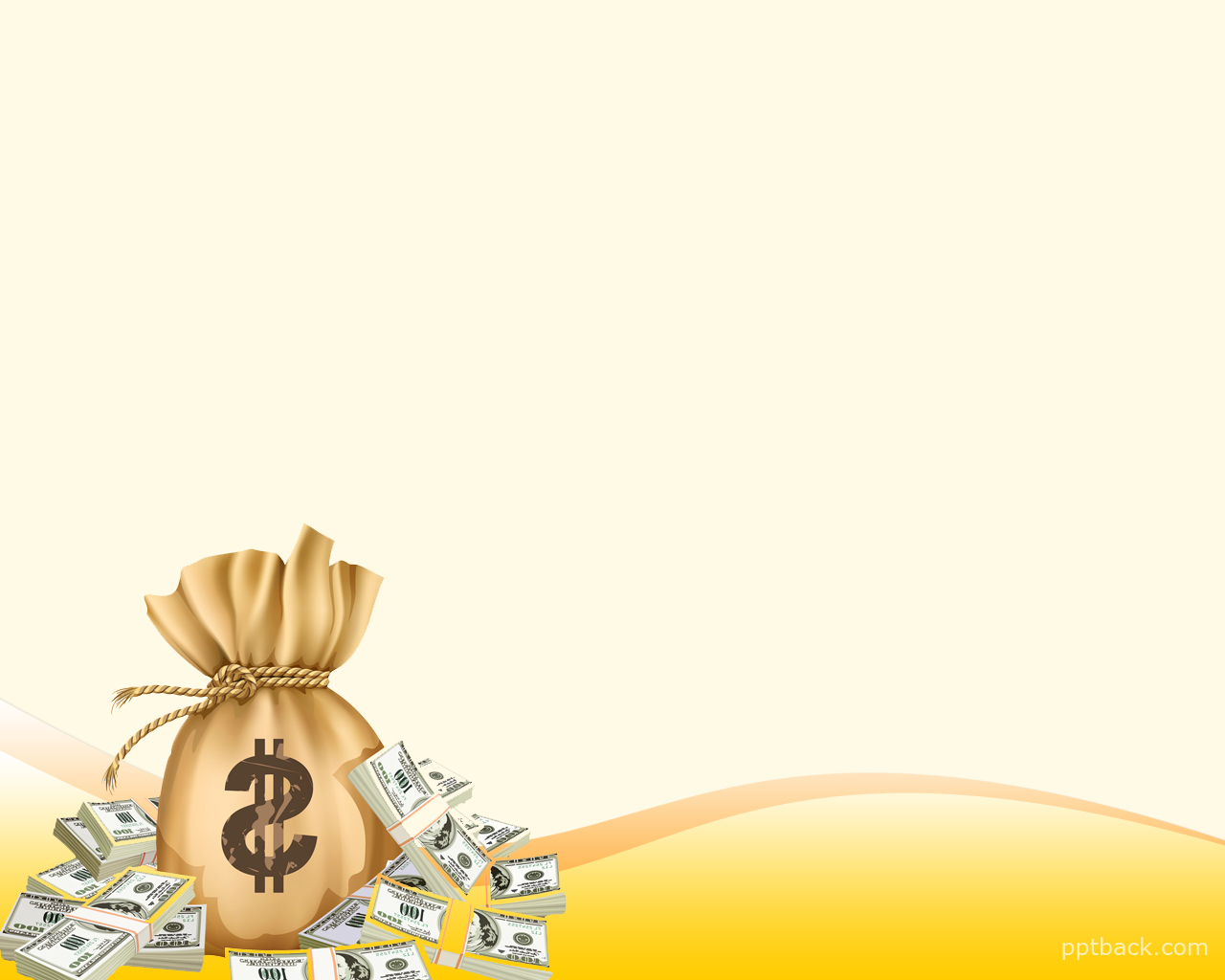 Когда нужно начинать учить ребенка финансовой грамотности?

В дошкольном возрасте Вы можете научить ребенка самой концепции денег — иными словами, что такое деньги и зачем они нужны. Вы можете поговорить с ними о значении различных монет и бумажных денег. Вы также можете научить их тому, что деньги используются, чтобы покупать вещи. Игра в магазин является простым способом преподавания концепции денег для детей младшего возраста.
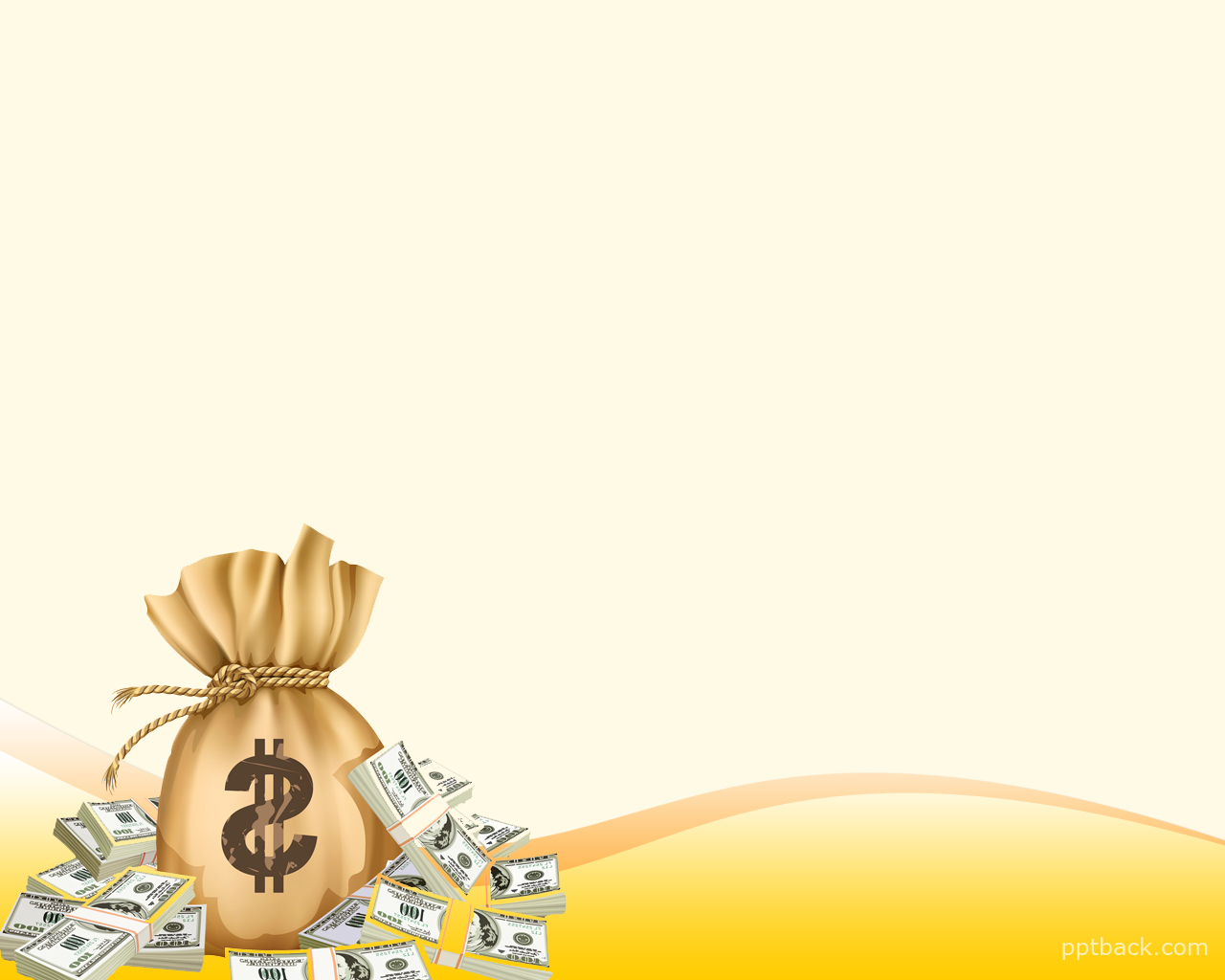 Когда стоит разговаривать с ребенком о деньгах?

Когда он получает подарок.

Когда Ваш ребенок получает подарок на день рождения или другой праздник, это самое прекрасное время, чтобы поговорить с ним об экономии денег. Действительно, получив подарок, ребенок может отказаться от других планируемых покупок и сэкономить некоторые средства. А если это подарок деньгами, так тут сам бог велел. Вы можете помочь своему ребенку спланировать, каким образом он будет экономить и для чего он будет это делать.
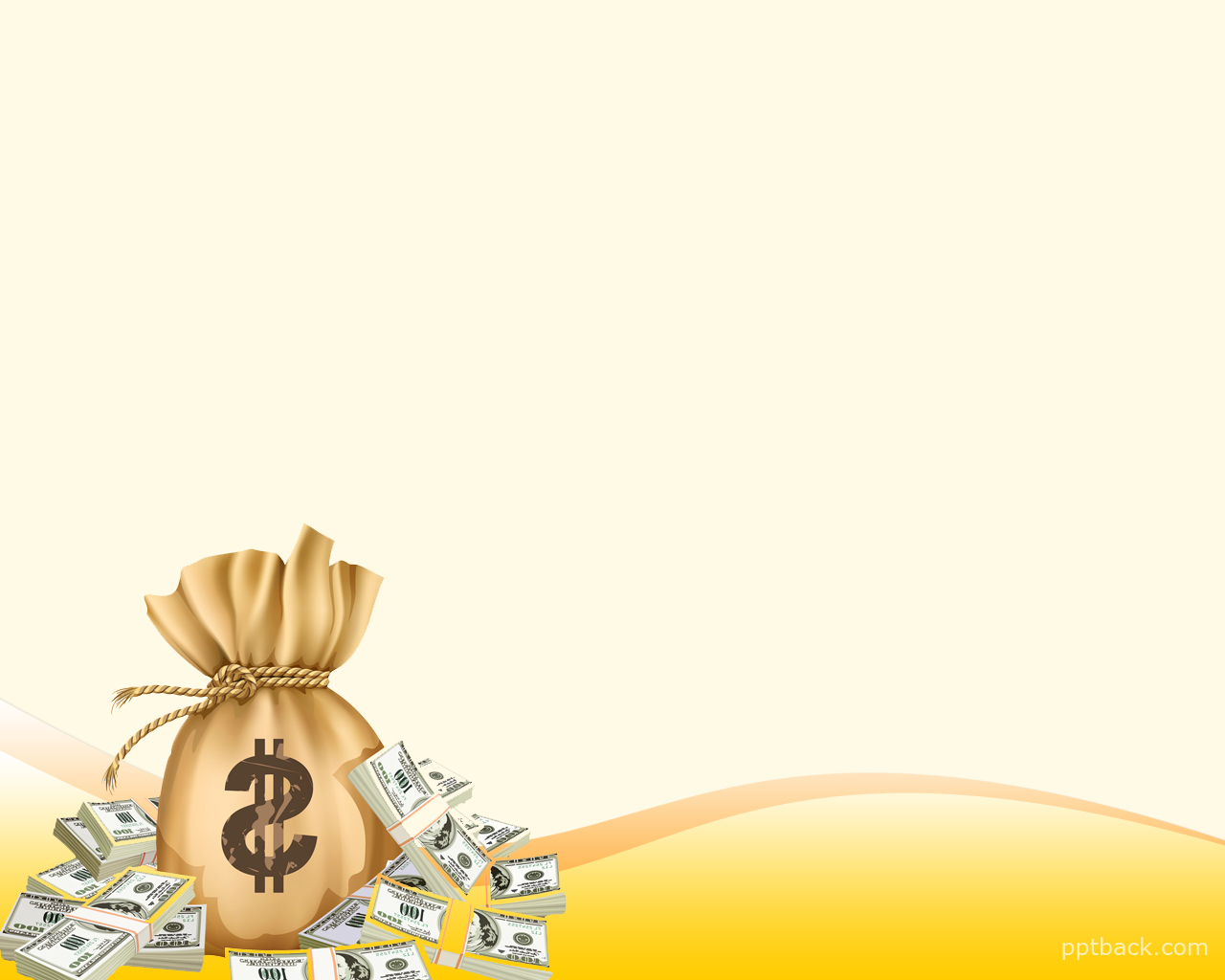 Когда стоит разговаривать с ребенком о деньгах?

Когда Вы пользуетесь банкоматом.

Банкомат — это волшебный ящик, который выдает деньги, когда Вы вводите секретный код. Как бы не так! Но дети думают именно таким образом! И Вам нужно обязательно поговорить с ними о том, что такое банкомат и как он работает. Это отличная возможность поговорить о заработке, экономии и принятии решений о расходах.
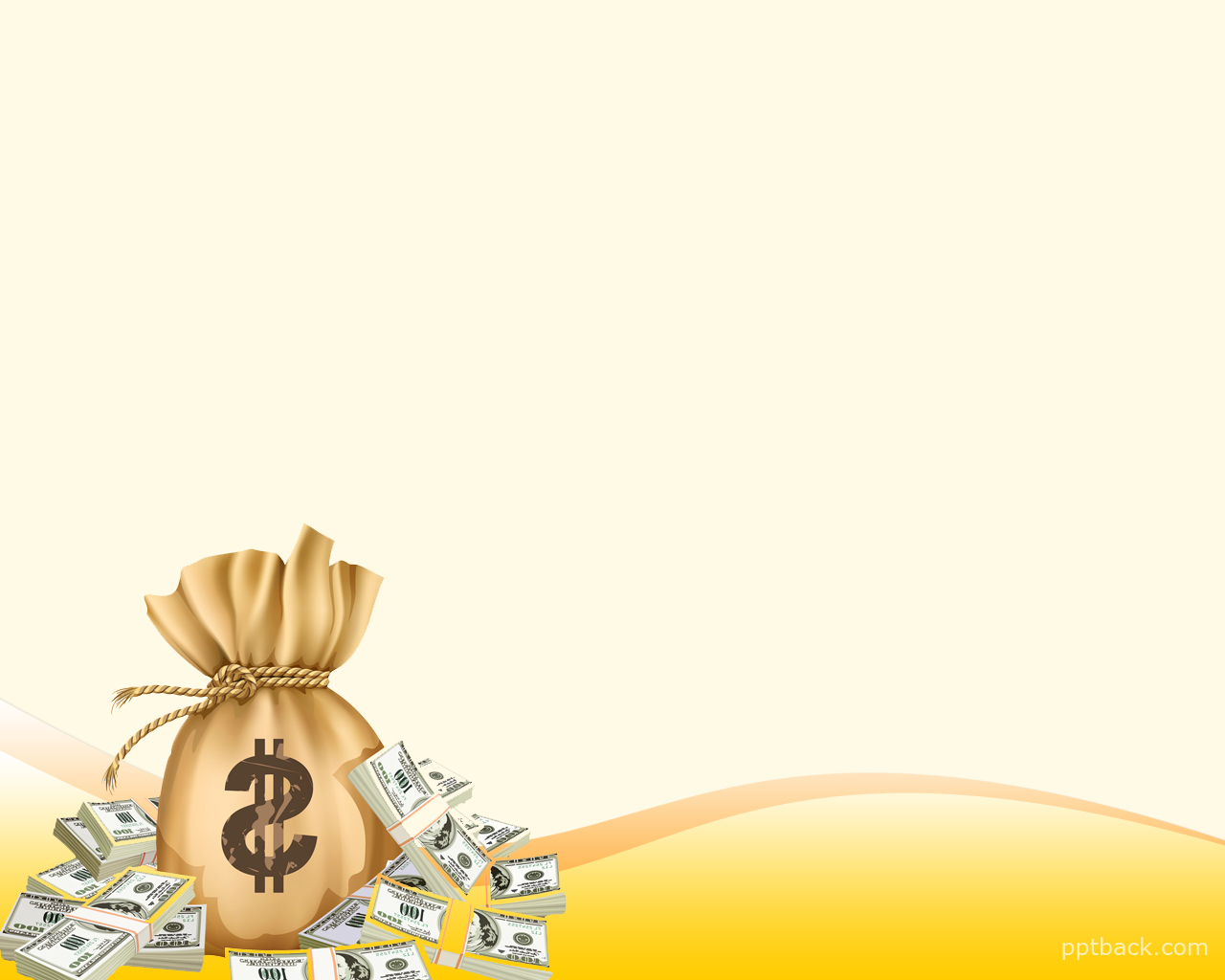 Когда стоит разговаривать с ребенком о деньгах?

В магазине.

Берите ребенка с собой в походы по магазинам. Это идеальная возможность объяснить ему о составлении бюджета. Расскажите о том, что различные вещи стоят различные суммы. Вы даже можете попросить ребенка помочь Вам сравнить цены и найти самый дешевый вариант.
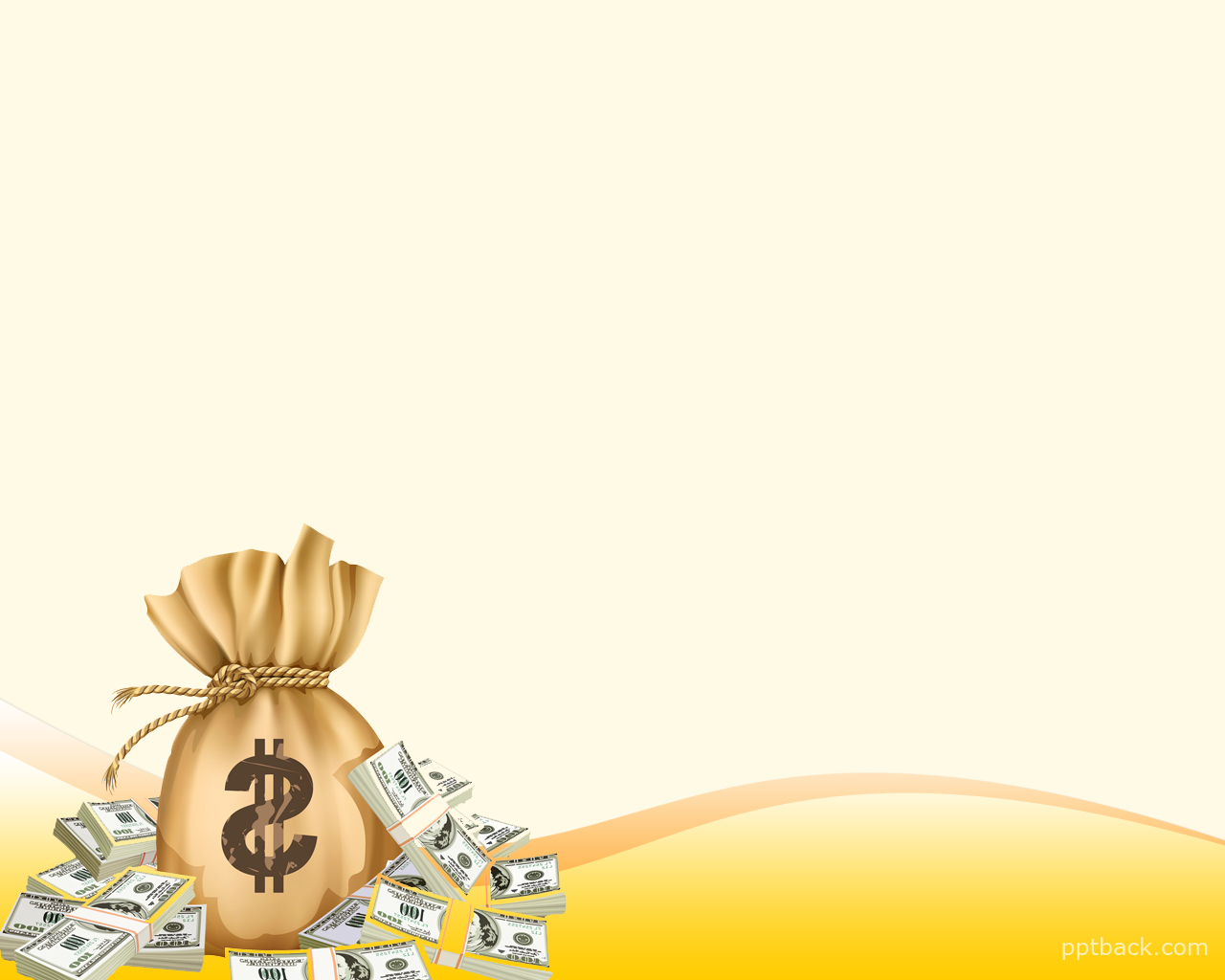 Когда стоит разговаривать с ребенком о деньгах?

Оплата счетов и квитанций.

Оплата квитанций, вероятно, не то, что Вы обычно делаете вместе с Вашим ребенком. Тем не менее, это хорошая возможность поговорить с ним о финансовых вещах, которые он принимает, как само собой разумеющееся. Можно говорить о работе и обязанностях, и о том, как Вы оплачиваете эти расходы каждый месяц.
Это также хорошая возможность для разговора с ребенком о различных способах экономии денег, почему это важно и для чего это стоит делать. Например, можете рассказать о том, что нужно выключать свет, когда он покидает свою комнату, это приводит к экономии энергии, а сэкономленные деньги можно будет потратить во время семейного отпуска.
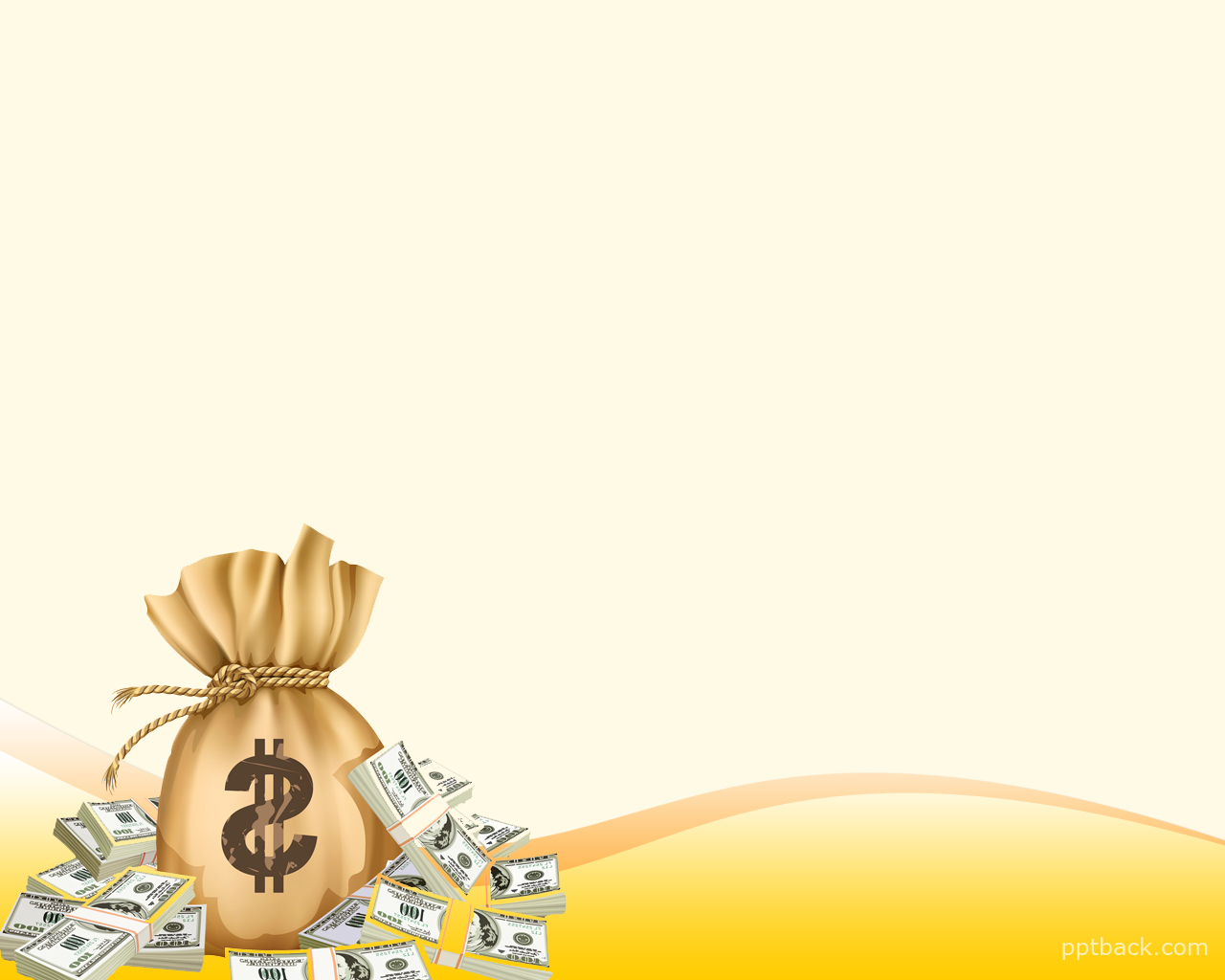 Начинайте учить своих детей финансовой грамотности как можно раньше, в каком бы возрасте они сейчас не были. Чем раньше они узнают эту науку, тем проще им будет принять эти знания в своей голове и использовать их в своей будущей жизни.